Kalkulus II -3 sks teknik sipil
Minggu ke 9
Penerapan Integral Lipat
Menghitung luas
Menghitung volume benda putar
PENERAPAN INTEGRAL LIPAT
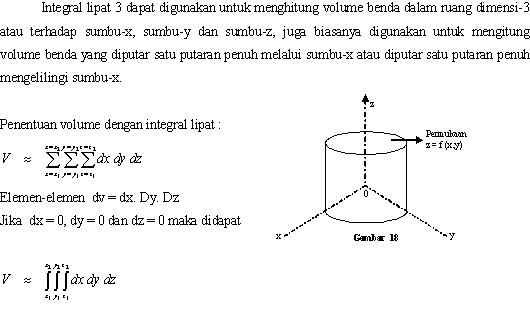 CONTOH SOAL
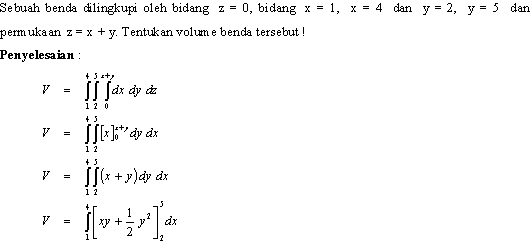 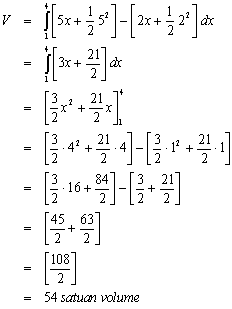 VOLUME BENDA PUTAR
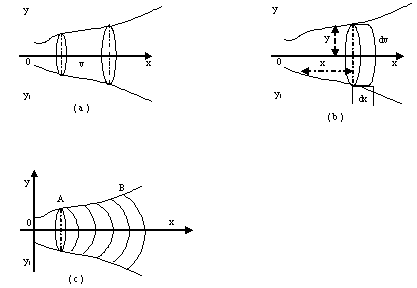 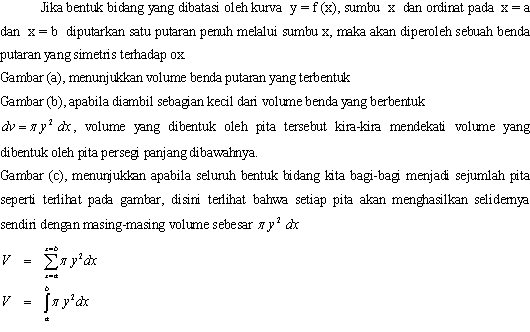 CONTOH SOAL
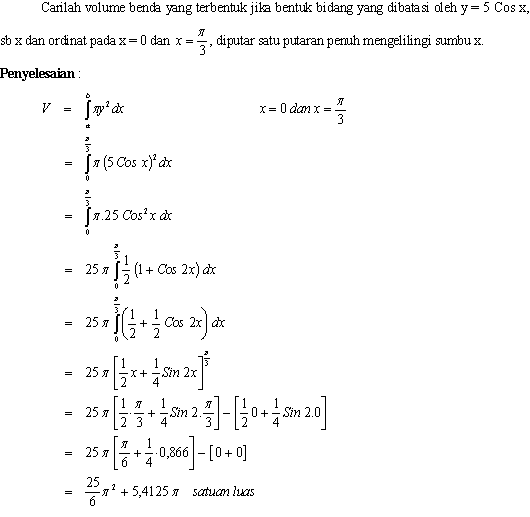 PUSAT GRAVITASI SUATU BENDA PUTAR
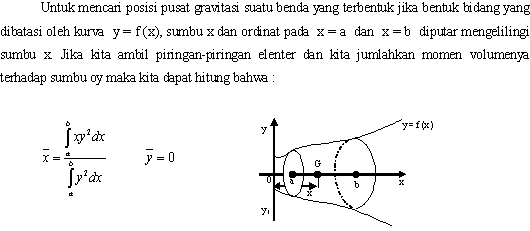